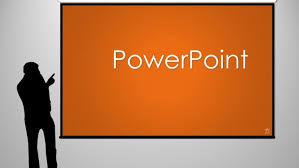 برنامج البوربوينت
نظم جاهزة
1st class
م.رواء ابراهيم عيسى
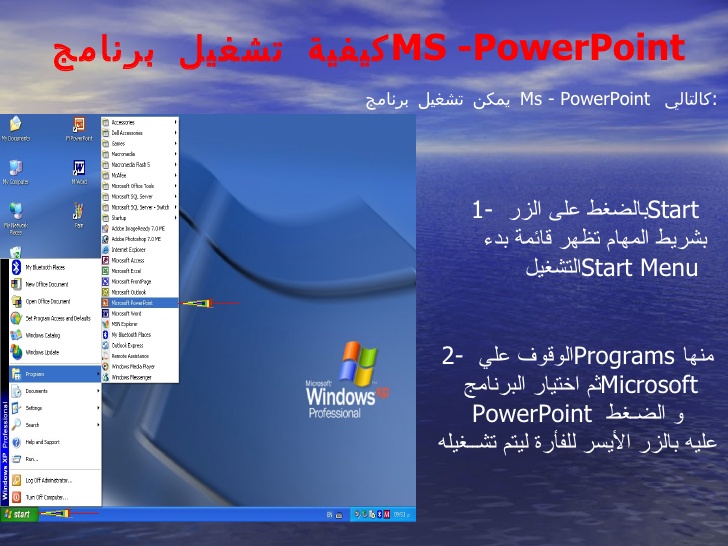 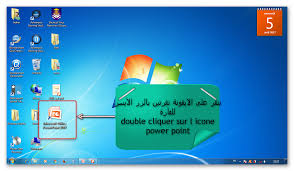 ما هو بوربوينت
هو برنامج كمبيوترٍ أنتجته شركة مايكروسوفت يُستخدمُ لإنشاء عروض شرائحٍ احترافيّةٍ وعرضها من خلال جهاز إسقاطٍ أو شاشاتٍ كبيرةٍ. ويُطلق على الملف الذي تحصل عليه من البرنامج اسم العرض التقديمي (Presentation)
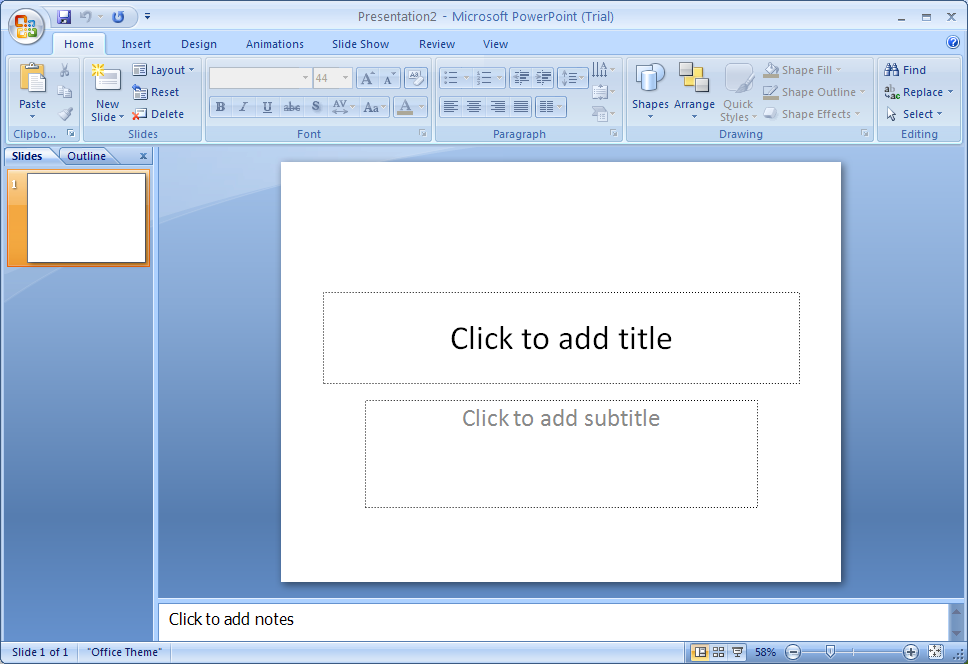 محتويات نافذة البرنامج
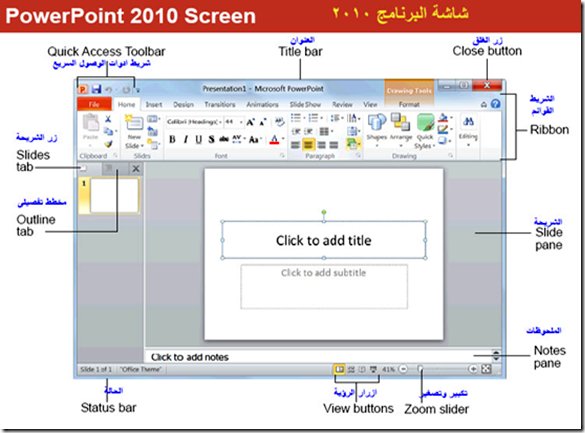 المكونات الأساسية للبرنامج
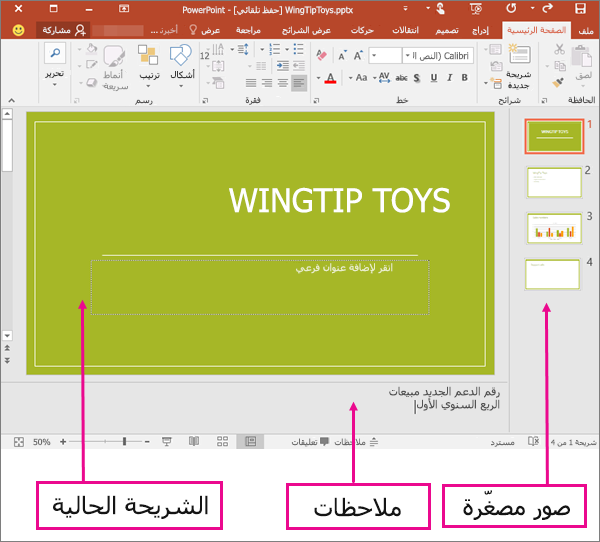 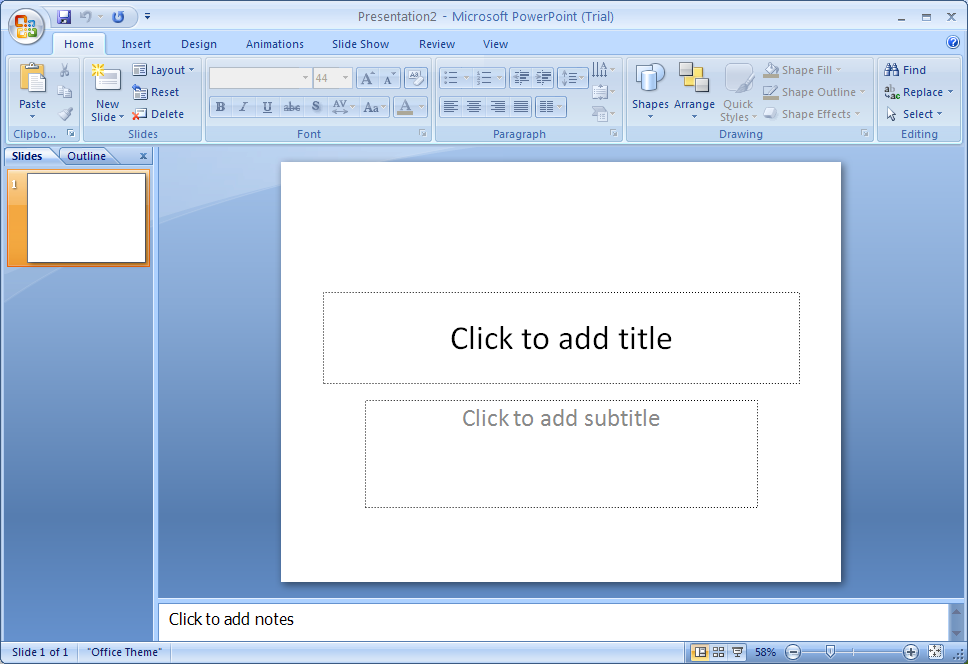 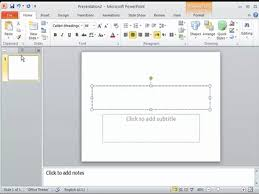 نظم جاهزة
اعداد الطالبة 
رواء ابراهيم
لزيادة عدد الشرائح
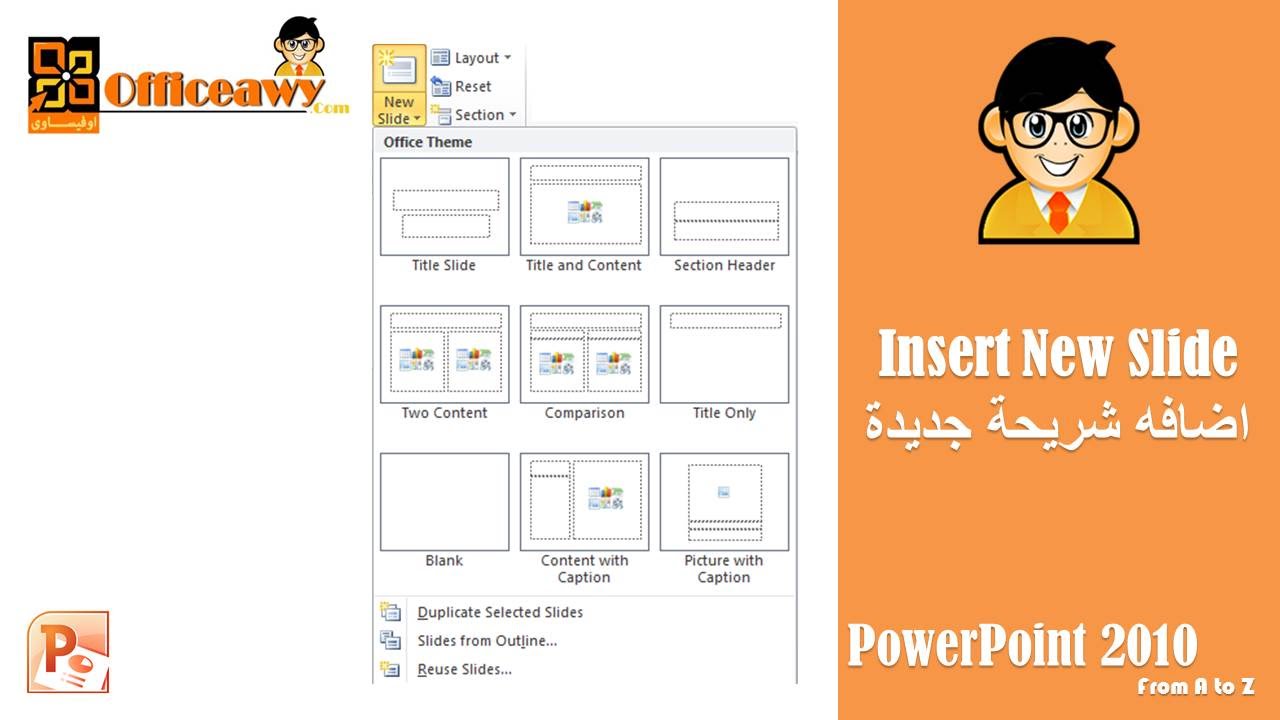 لزيادة عدد الشرائح
1) Home      slides      Newslide
من قائمة  home تبويبslidesنختار ايعاز   Newslide
.
2)بالضغط على المفتاحين ctrl+M


3) Right click     Newslide
نظغط بزر الفارة الأيمن على 
الشريحة ثم نختار شريحة جديدة 

4)نحدد الشريحة المصغرة ثم نضغط Enter من لوحة المفاتيح
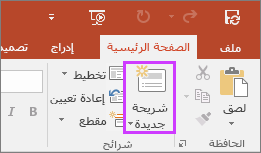 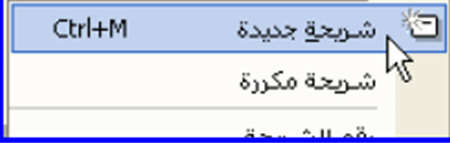 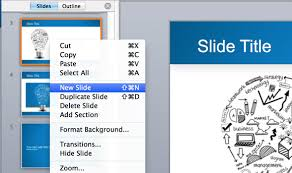 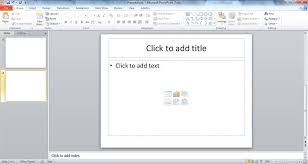 layoutاضافة تخطيط للشريحة
1) Home      slides         layout
من قائمة  home تبويبslidesنختار ايعاز   layout.
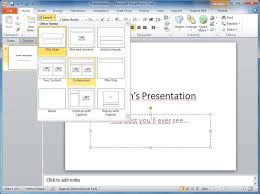 1)Right click       layout
نظغط بزر الفارة الأيمن على الشريحة ثم نختار تخطيط .
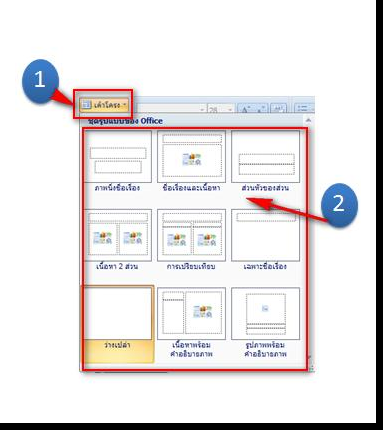 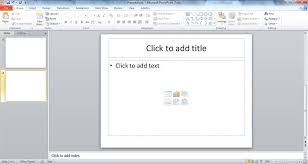 لإضافة تصميم للشريحة
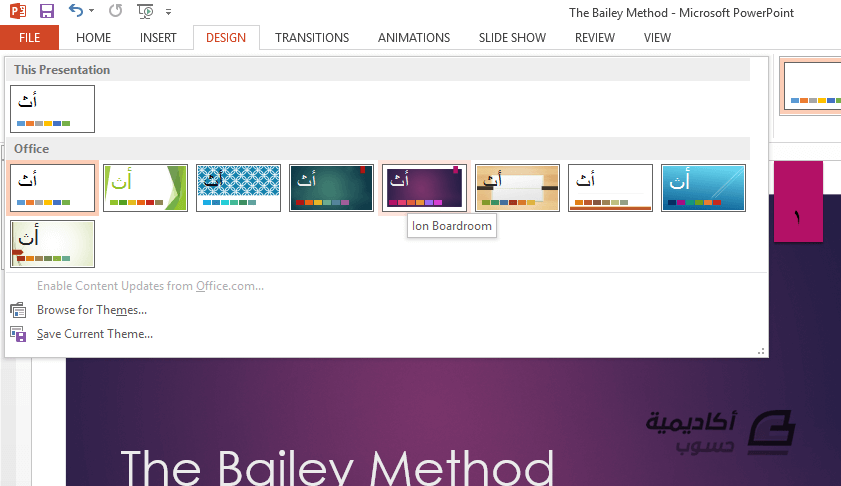 لإضافة تصميم للشريحة
Design       Themes
Design        Background       Formate background
Right click         Formate background
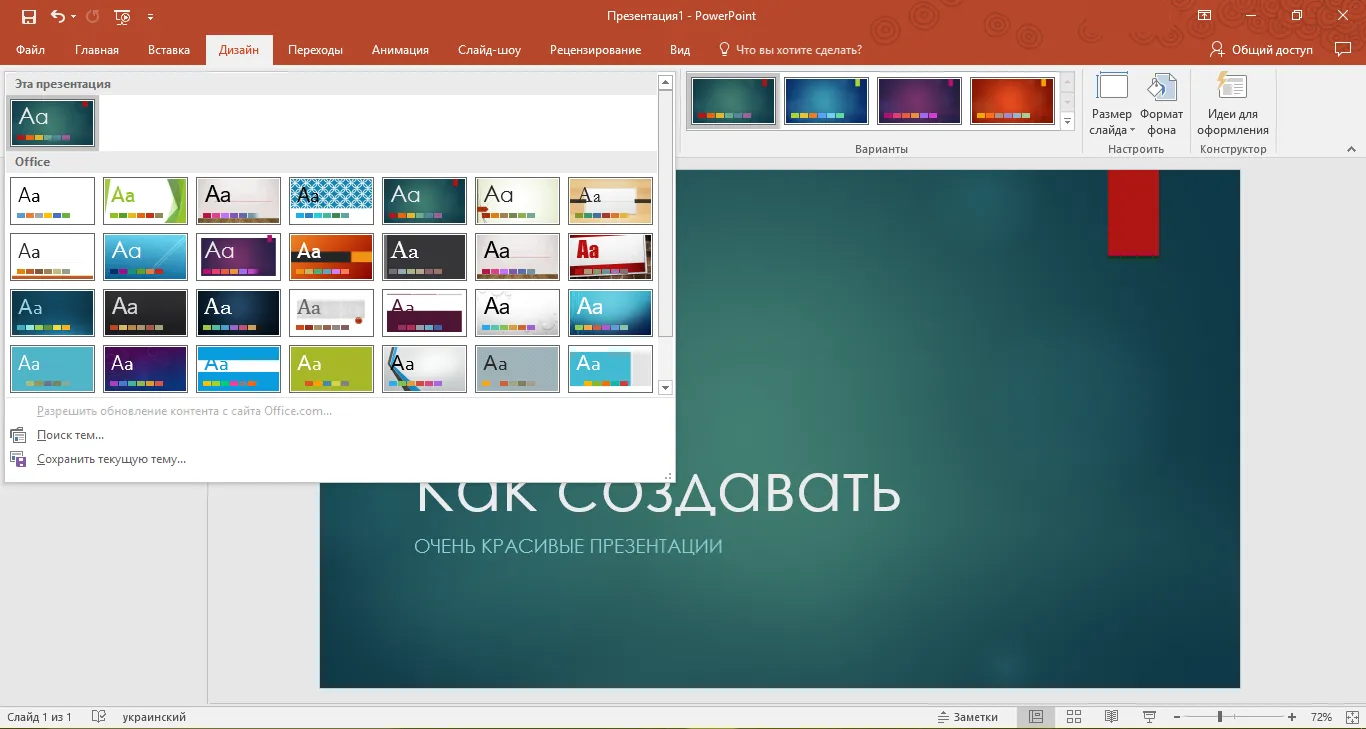